Keeping Our Work Professional, Confidential and Safe
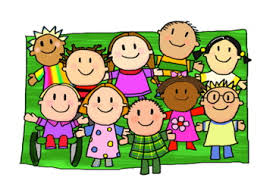 Introductions and Mihi Mihi
Tēnā koutou katoa
Ko ______ tōku maunga                     (mountains)
Ko ______ tōku awa                              (river)
Ko ______ tōku iwi                                (people)
Ko ______ tōku ingoa                          (surname)
Nō ______ ahau                                     (first name)
Kei _____ tōku kainga                         (home)
Nō reira, tēnā koutou, tēnā koutou,
 tēnā rā tātou katoa
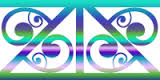 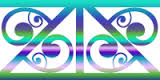 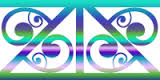 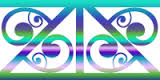 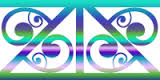 Overview
Knowing the Privacy Act
When professional and private lives overlap
Creating partnerships with teachers, families and whanau
Safety:    at-risk students, keeping yourself safe
Keep up the good work
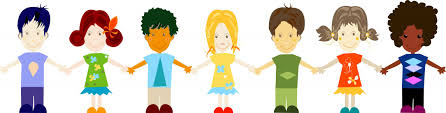 The Privacy Act
Information Privacy Principles
how you collect information
how you store it, and what procedures you have to protect its security
the need to keep it complete, up to date and accurate before you use it
how long you can keep it
what you can use it for
when you can disclose it
allowing the person who is the subject of the information to access it
correcting it if it is wrong.
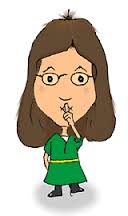 [Speaker Notes: Almost everyone holding personal information about others - have to comply with the Privacy Act.]
Discuss…
What does confidentiality mean? 
  Does confidentiality mean different things in your personal and professional lives? If yes, in what ways? 
  Are there clear guidelines and expectations about confidentiality at your school?
 Do you know where to find out about these?
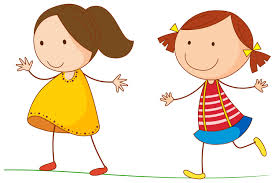 Activity
[Speaker Notes: Handout pages 19-20 from workbook]
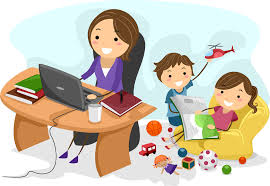 When professional and private lives overlap:
 
When people’s professional and private lives overlap it can be a good thing 
Sometimes it can be tricky for teachers and teachers’ aides when they live in the communities they work in:  it’s not always clear whether they’re in their professional role, talking as a friend or as a community member.
[Speaker Notes: it’s generally beneficial for teachers/ TAs to know a bit about their students’ backgrounds
The connections you make within and outside the school may make conflicting demands on you professionally.]
A New Kind Of Hazard….
[Speaker Notes: Social media has its own set of issues
Jocelyn share example of Facebook gone bad]
Discussion: juggling all the roles
[Speaker Notes: Refer to handouts PAGE 19-20        3 column discussion]
Tips and Reminders:
Hold discussions about students in private and out of earshot of other students
Be clear about which staff members need to know about the student and share information only with those staff members
If you are talking about your job out of school, do not discuss specific students or school issues (if in doubt, say nothing)
Know who your GO TO person is in the school to discuss confidentiality
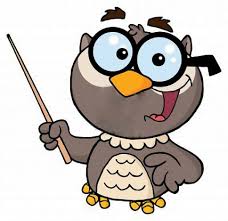 Creating Partnerships
All conversations with families and whanau need to show respect for the student and their privacy
Discussions should demonstrate that you value the       family/whanau’s input
Initial talks should include an agreement of the best  TIME, PLACE and METHOD for sharing information
Always ask yourself: is this a conversation you should be having? ….. or is it more appropriate for the teacher to have this discussion?
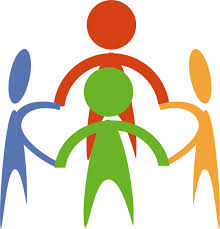 Student Safety
your school will have its own policies and guidelines for student disclosures.

 It’s important that all teachers and teachers’ aides are aware of the appropriate protocols to follow should a student disclose information or if the teacher or teacher’s aide becomes concerned about the student’s overall wellbeing or risk of harm. 

if you believe a student is at risk, it is your responsibility to discuss your concerns with Senior Management
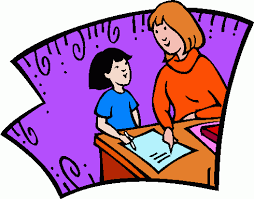 Your Safety
ACTIVITY
Discuss in a small group ALL the possible situations that could affect your personal safety.
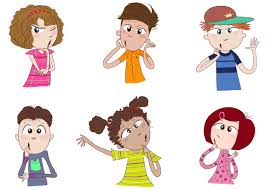 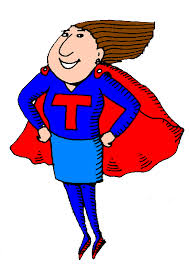 if you provide personal and physical care for students or work with a student one to one, it’s essential to follow your school’s health and safety policy and procedures and receive appropriate training to keep yourself safe.
 as students get older, these considerations become more important.  (for example, in the senior school, it may be safer for a teacher’s aide to work with a group rather than one to one
 or 
maybe the role should be done by a teacher’s aide of the same gender as the student.
Keep Up The Good Work
Meeting regularly with teachers and SENCO helps build and maintain your professional relationship.
 As well as providing an opportunity to plan, a regular meeting time lets you reflect together.
 It’s important to talk about and celebrate what’s going well and discuss and problem-solve anything that’s not going so well.
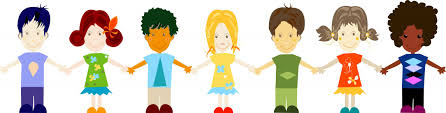